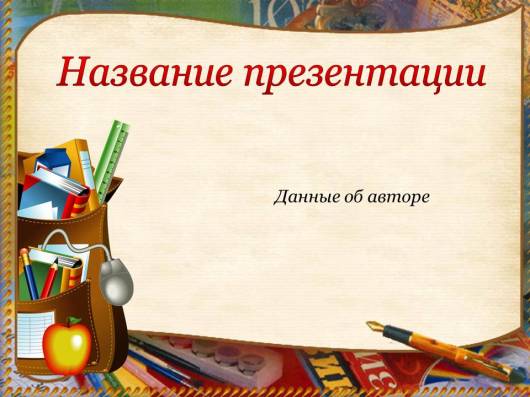 Урок русского языка по теме: «Падеж имен существительных»
Учитель начальных классов ГБОУ школы №568 г. Санкт-Петербурга Урасимова Любовь Николаевна
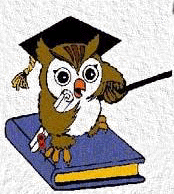 Мудрым никто не родился,      а научился.
21 января   Классная работа
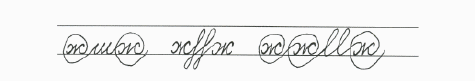 Достань слова из колодца:
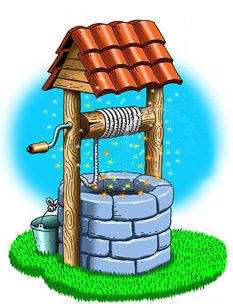 подлежащее
определение 
падеж
сказуемое
обстоятельство
Тема : падеж имен существительных
Познакомиться с …
названием падежей и их вопросами.
Учиться …
определять падеж существительных.
Развивать…
навыки грамотного письма.
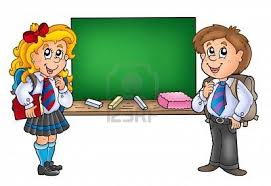 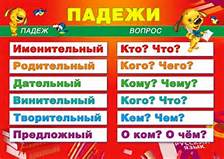 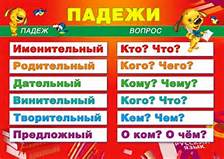 План урока
1. Падежи в русском языке
2. Составление таблицы падежей
3. Алгоритм «Как определить падеж
 имени существительного»
4.Применение знаний на практике
Падежи в русском языке
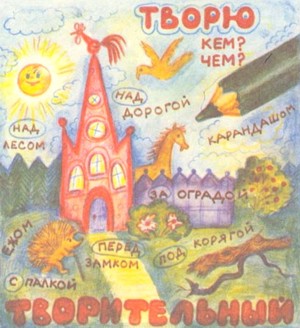 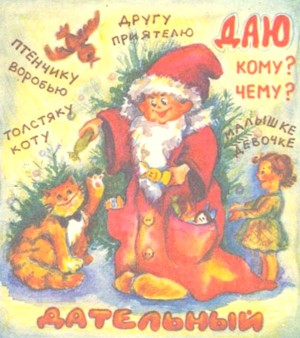 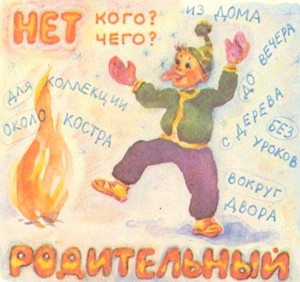 Работа по учебнику с.10 №1На месте пропусков вставь слово река в нужной форме.	Почти каждая  …   начинается с родника. Маленькие ручейки сливаются в большие   …  . Начало   …     называется истоком.	То место, где   …   впадает в море, озеро или другую    …   , называется устьем.
Слова для справок: река, реки, реке, реку, рекой.
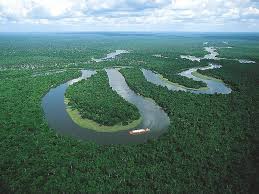 Есть ли слова, которые вы употребили несколько раз? 
(Реки, река)
2. Все ли слова из справки использовали?
(реке, рекой)
3. Почему на месте пропусков необходимы определённые формы слова река?
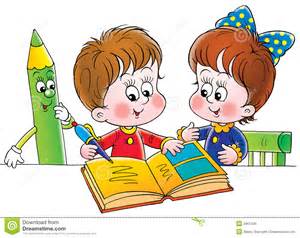 Почти каждая  река  начинается с родника. Маленькие ручейки сливаются в большие  реки. Начало реки  называется истоком.	То место, где  река  впадает в море, озеро или другую реку, называется устьем.
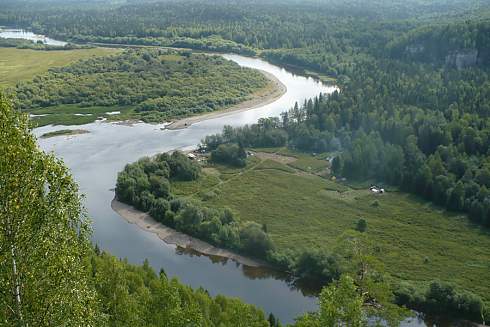 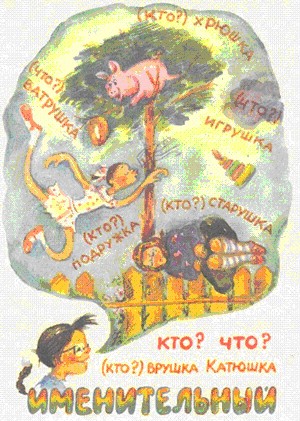 Он  ещё  не  родился,  а  уже  думали,  какое  имя  ему  дать,  и  решили  назвать  -  именительный.
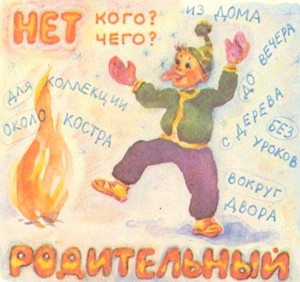 Родился  -  стал  родительный.  Это  имя  ему  ещё  больше  понравилось.
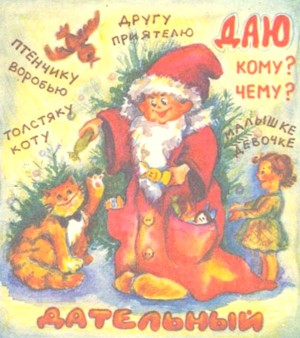 Но  он  был  малышом,  ему  всё  давали,  и  он  стал  дательным.
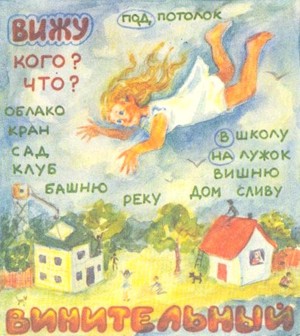 Но  он  был  ещё  большим  озорником,  за  всякие  проделки  его  винили,  и  он  стал  винительным.
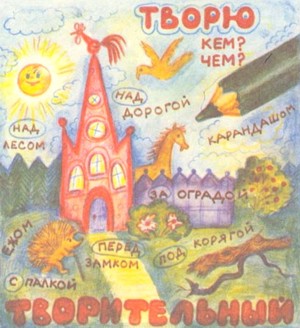 Потом  подрос,  стал  творить  добрые  дела  и  называться  стал  творительным.
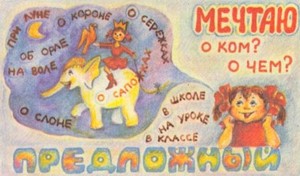 Он  всем  предлагал  свою  помощь,  о  нём  заговорили  и  назвали  теперь  предложным…
Составление таблицы падежей
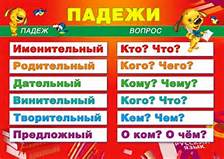 Работа в группах
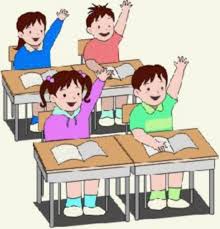 Задание: 
прочитать стихотворение

узнать название падежа 

подчеркнуть падежные вопросы 

найти слова- подсказки для облегчения определения падежа существительного.
косвенные падежи
Значение слова Косвенный по словарю Ушакова:КОСВЕННЫЙ 
1. непрямой, идущий в косом направлении. 
2.Осуществляемый окольными путями, не непосредственно; непрямой.  
3. Второстепенный, побочный.
Косвенные падежи (грам.) - падежи, кроме именительного
Алгоритм «Как определить падеж имени существительного»
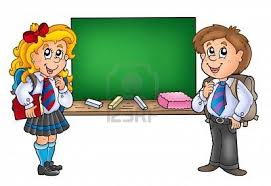 Алгоритм
 «Как определить падеж имени существительного»
Найди слово, к которому относится 
имя существительное
2. Задай от этого слова  падежный вопрос
 к имени существительному
3. Определи падеж. Для проверки подбери вспомогательное слово.
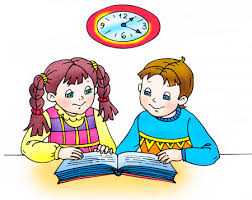 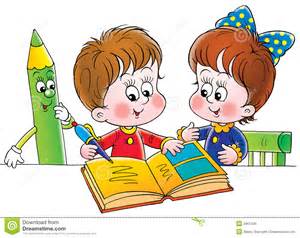 Применяем знания на практике
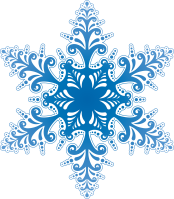 За окном кружатся лёгкие снежинки.
Т.п.
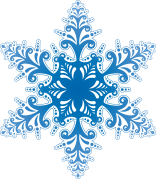 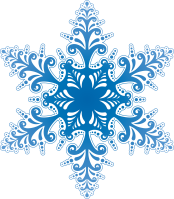 кружатся (где?) за окном
кружатся (за чем?) за окном
За чем? – за окном – Т.п.
любуюсь окном
И.п.
Почти каждая  река  начинается с родника. Маленькие ручейки сливаются в большие
Р.п.
В.п.
реки. Начало
реки называется истоком.
И.п.
То место, где река впадает в море, озеро
В.п.
или другую реку, называется устьем.
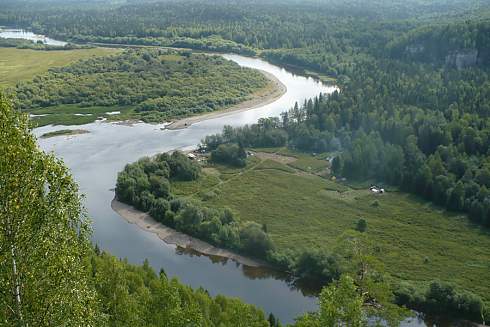 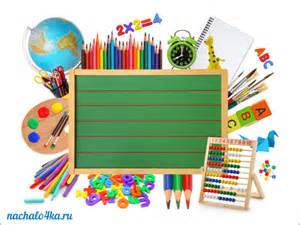 Словотоки
В русском языке  …
6 падежей.
Все падежи, кроме именительного, …
называются косвенными.
Каждый падеж имеет два вопроса, потому что…
имена существительные бывают одушевлённые
 и неодушевлённые.
Имя существительное в именительном падеже…
в предложении является подлежащим.
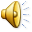 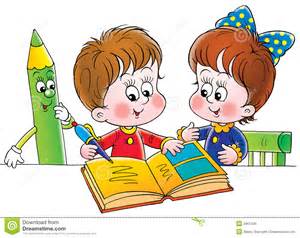 МОЛОДЦЫ!